Fourier Optics
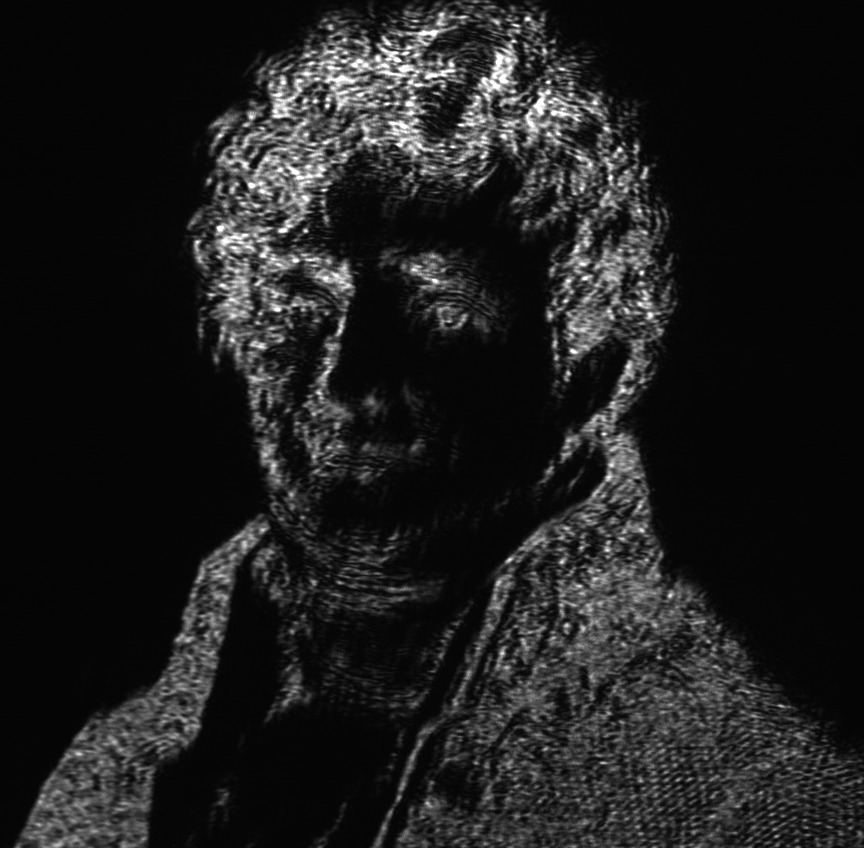 OPTICS f2f p. 91
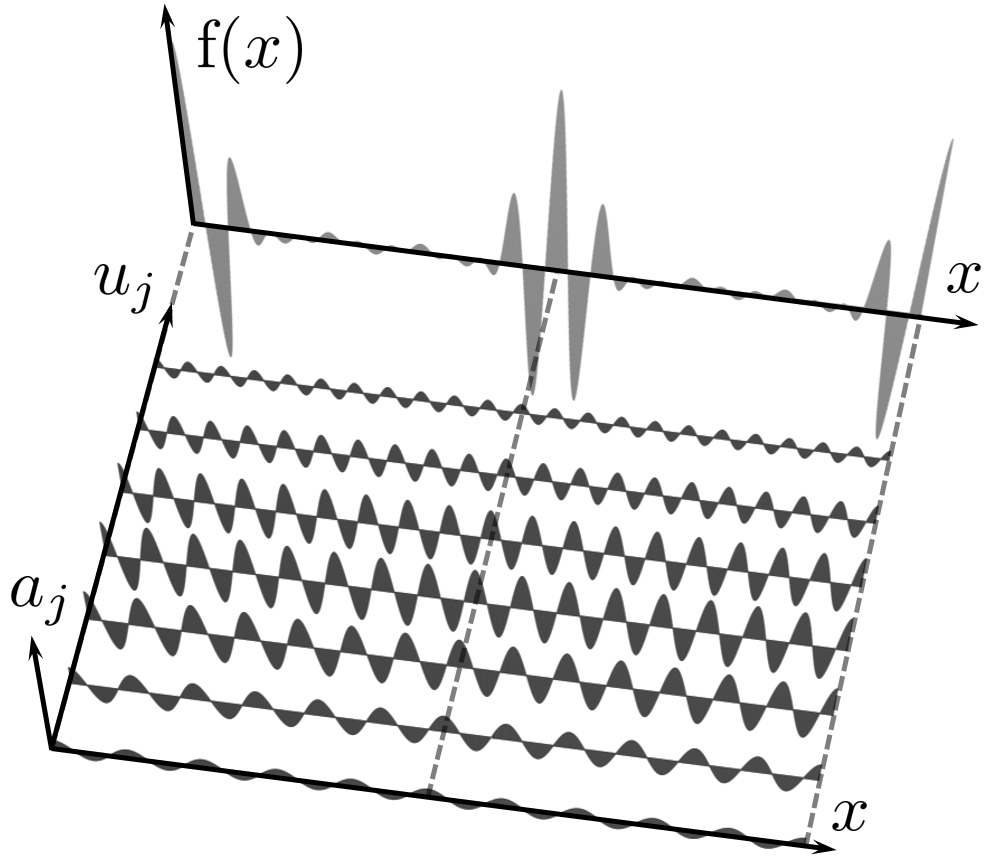 OPTICS f2f p. 92
Fourier Series
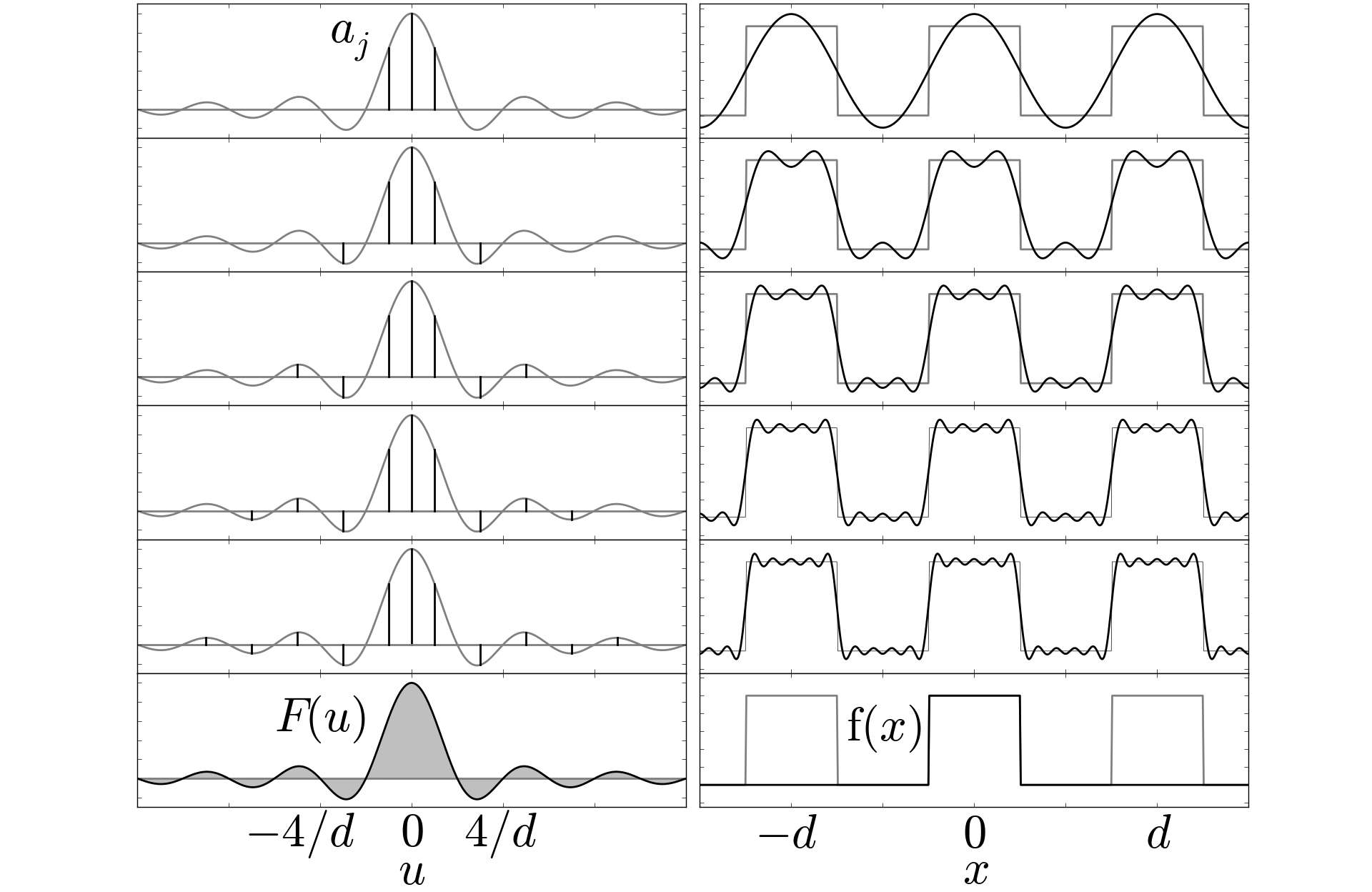 OPTICS f2f p 93
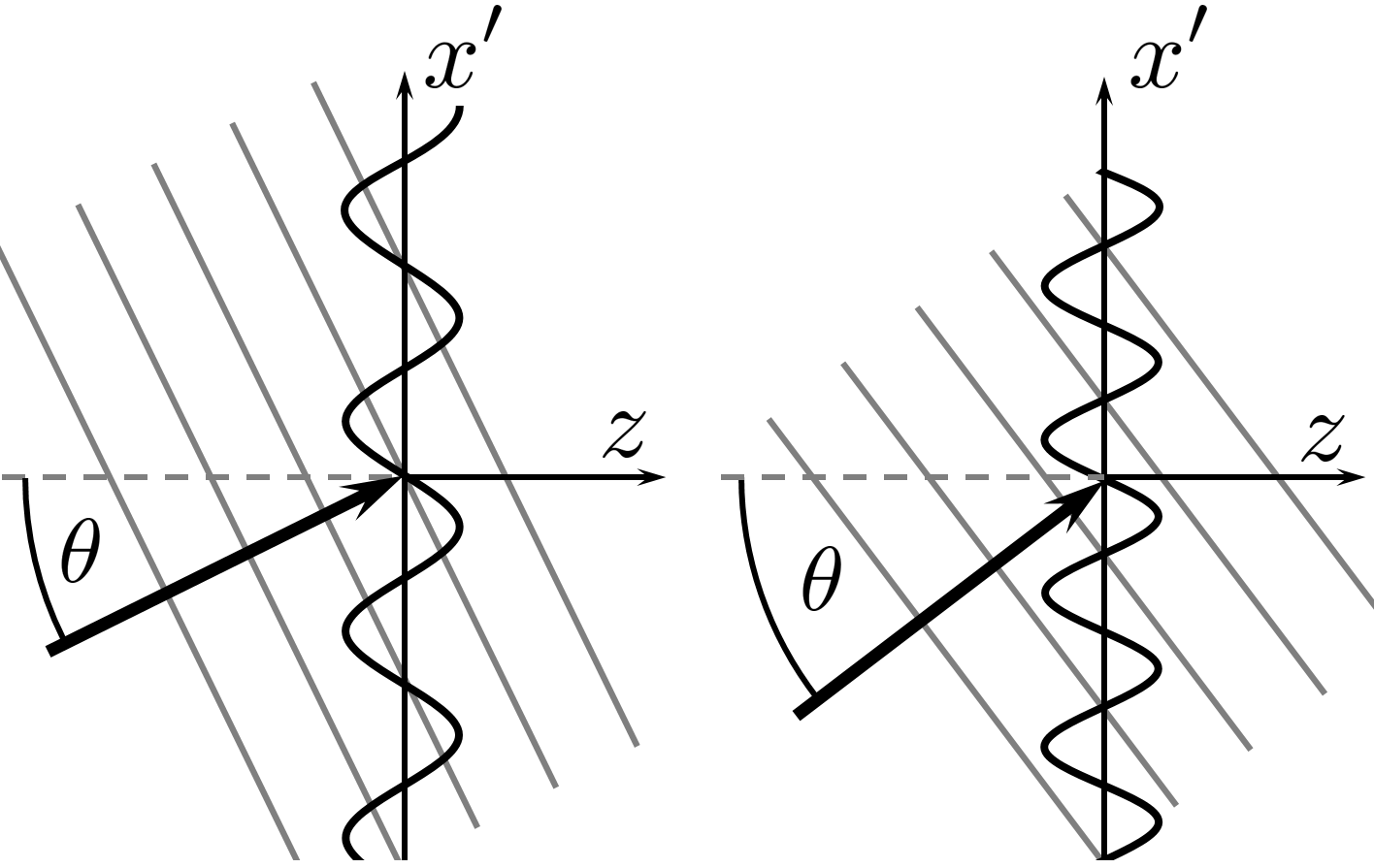 OPTICS f2f p 95
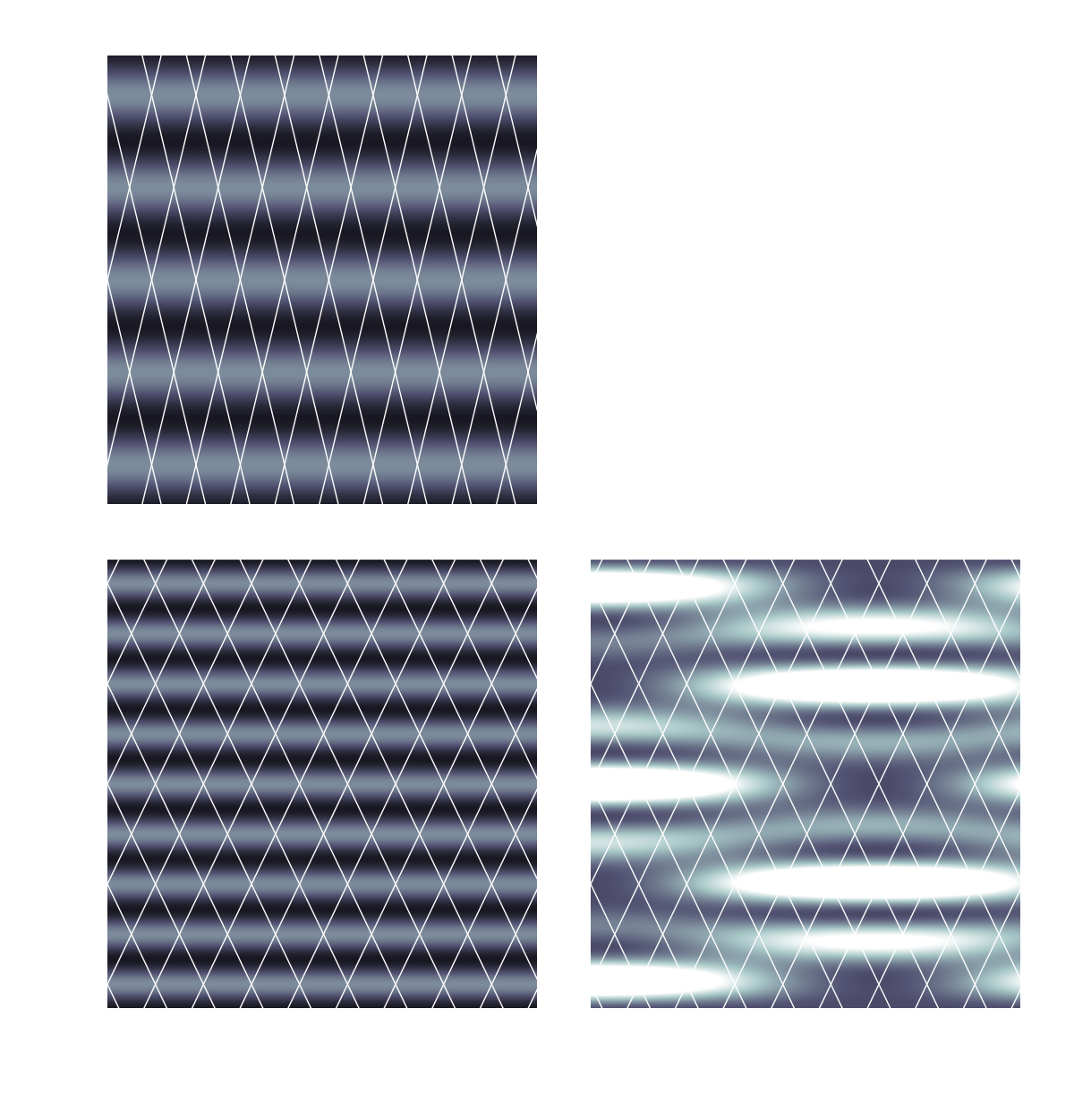 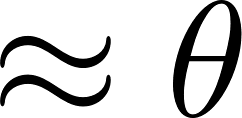 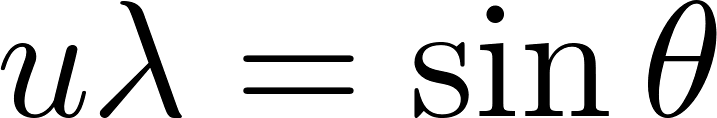 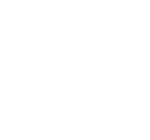 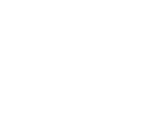 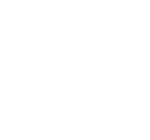 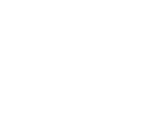 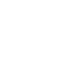 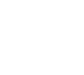 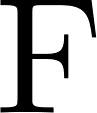 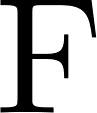 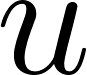 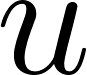 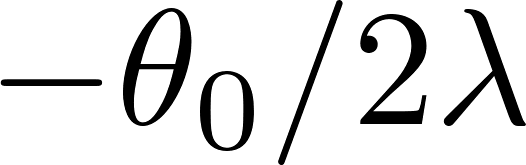 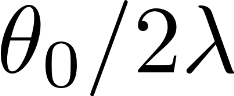 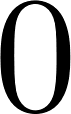 OPTICS f2f p 96
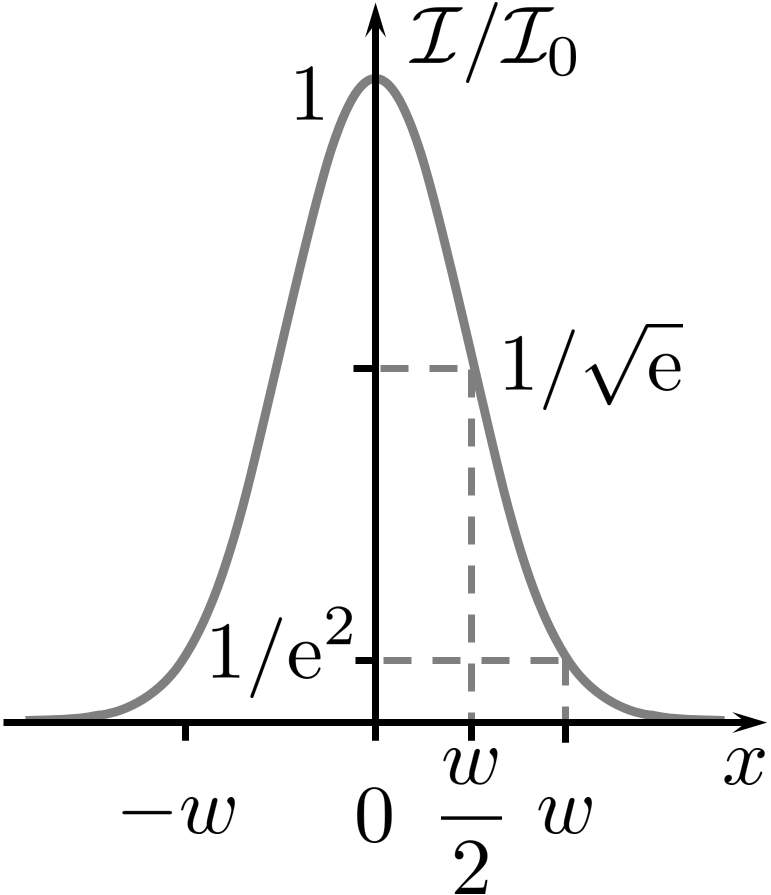 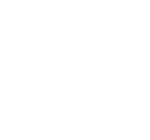 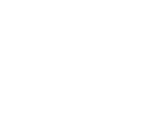 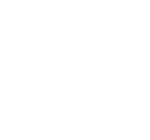 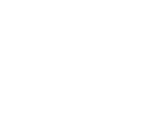 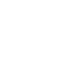 OPTICS f2f p 97
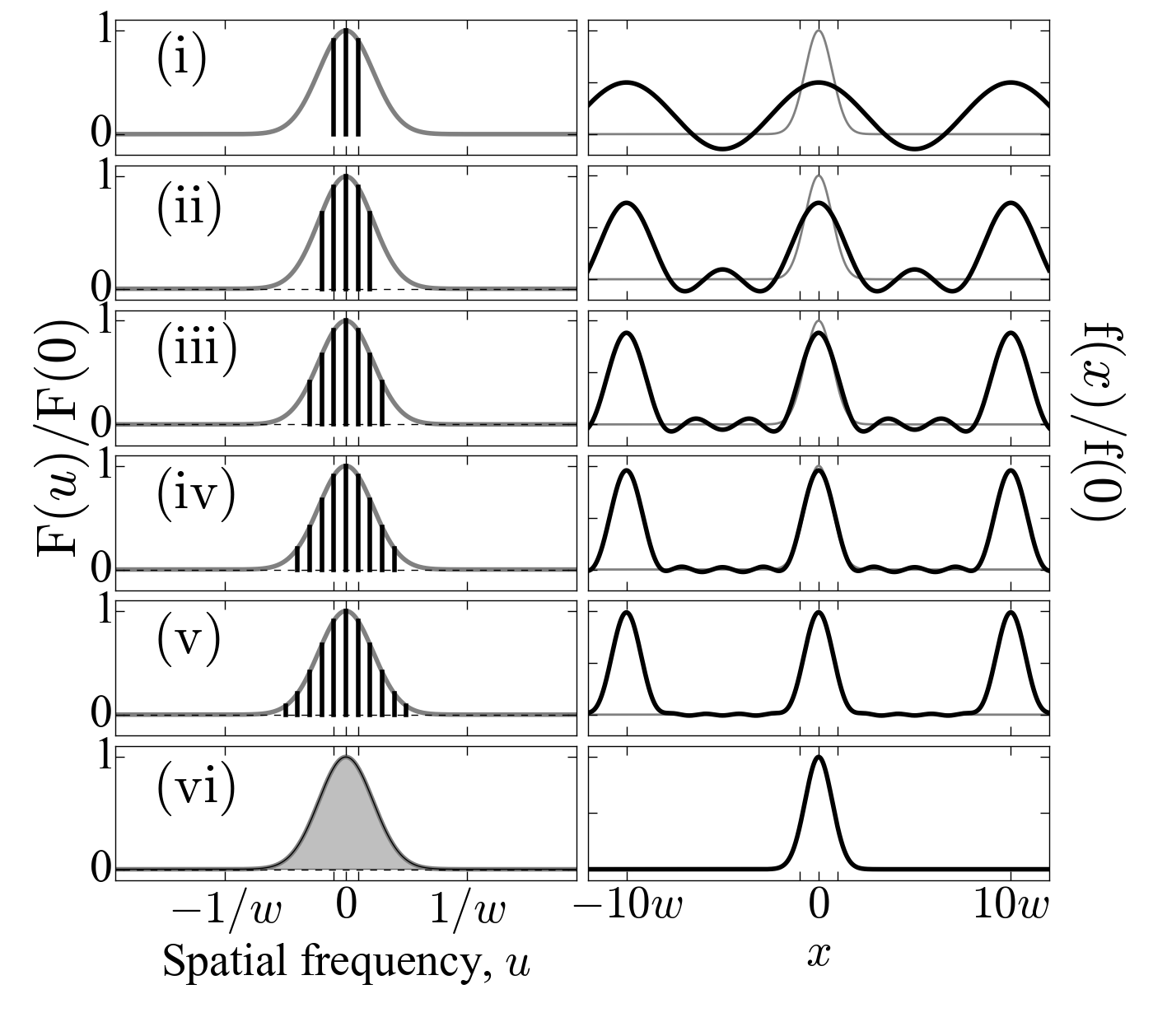 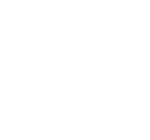 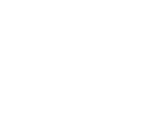 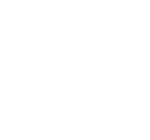 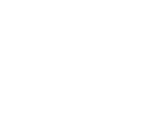 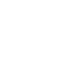 OPTICS f2f p 97
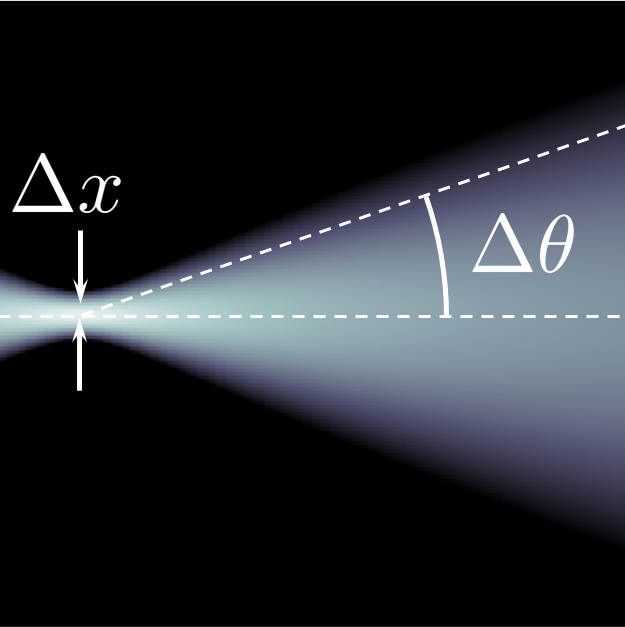 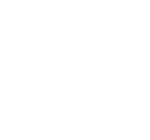 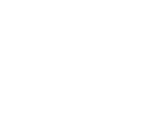 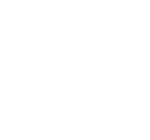 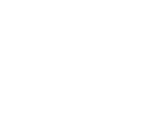 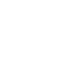 OPTICS f2f p 98
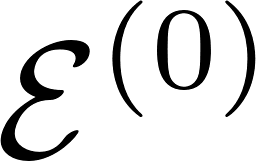 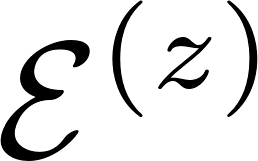 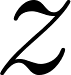 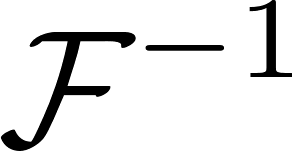 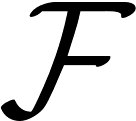 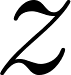 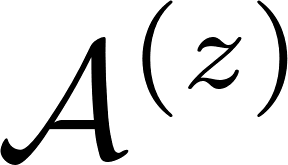 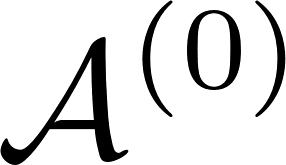 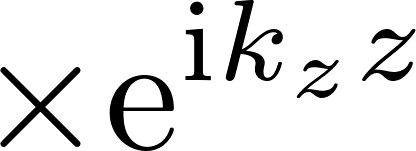 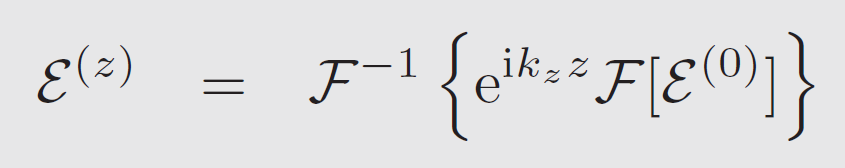 OPTICS f2f p 99
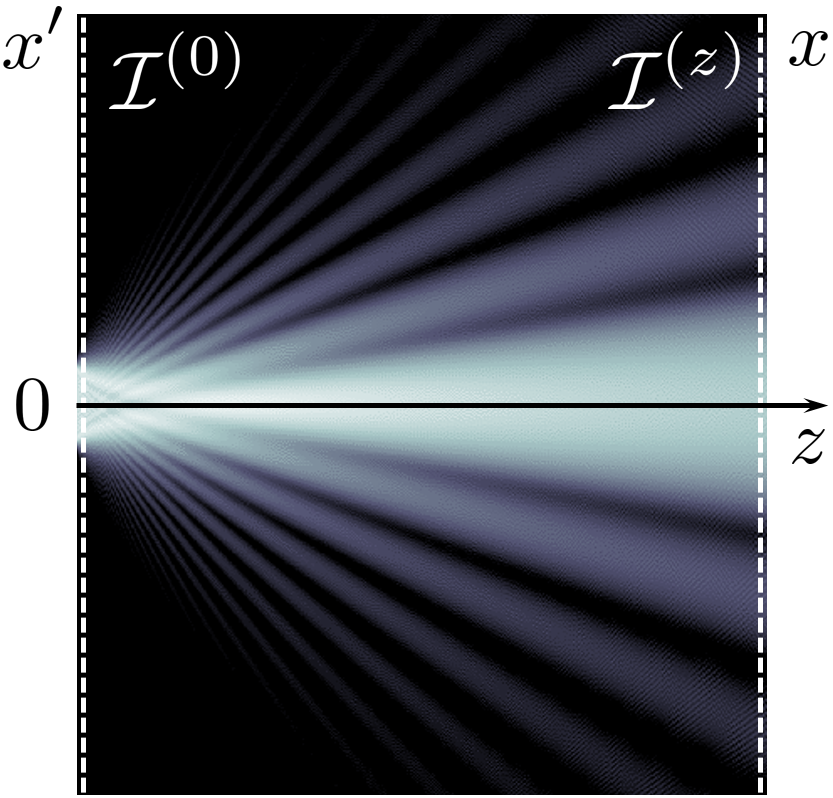 OPTICS f2f p 99
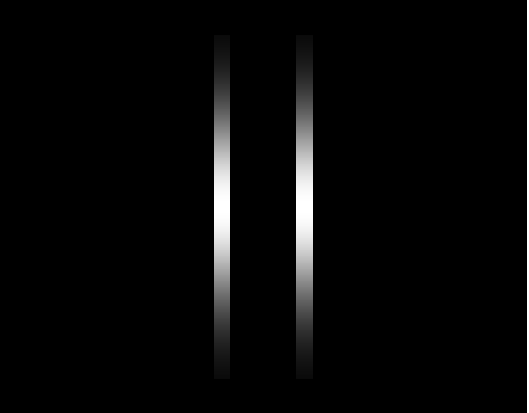 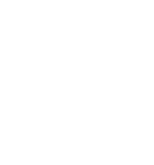 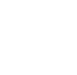 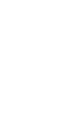 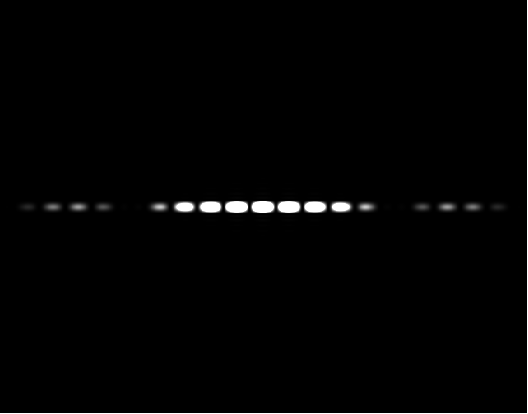 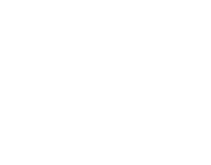 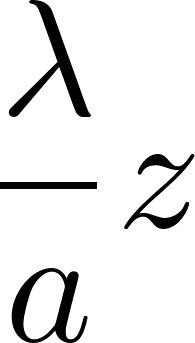 OPTICS f2f p 101
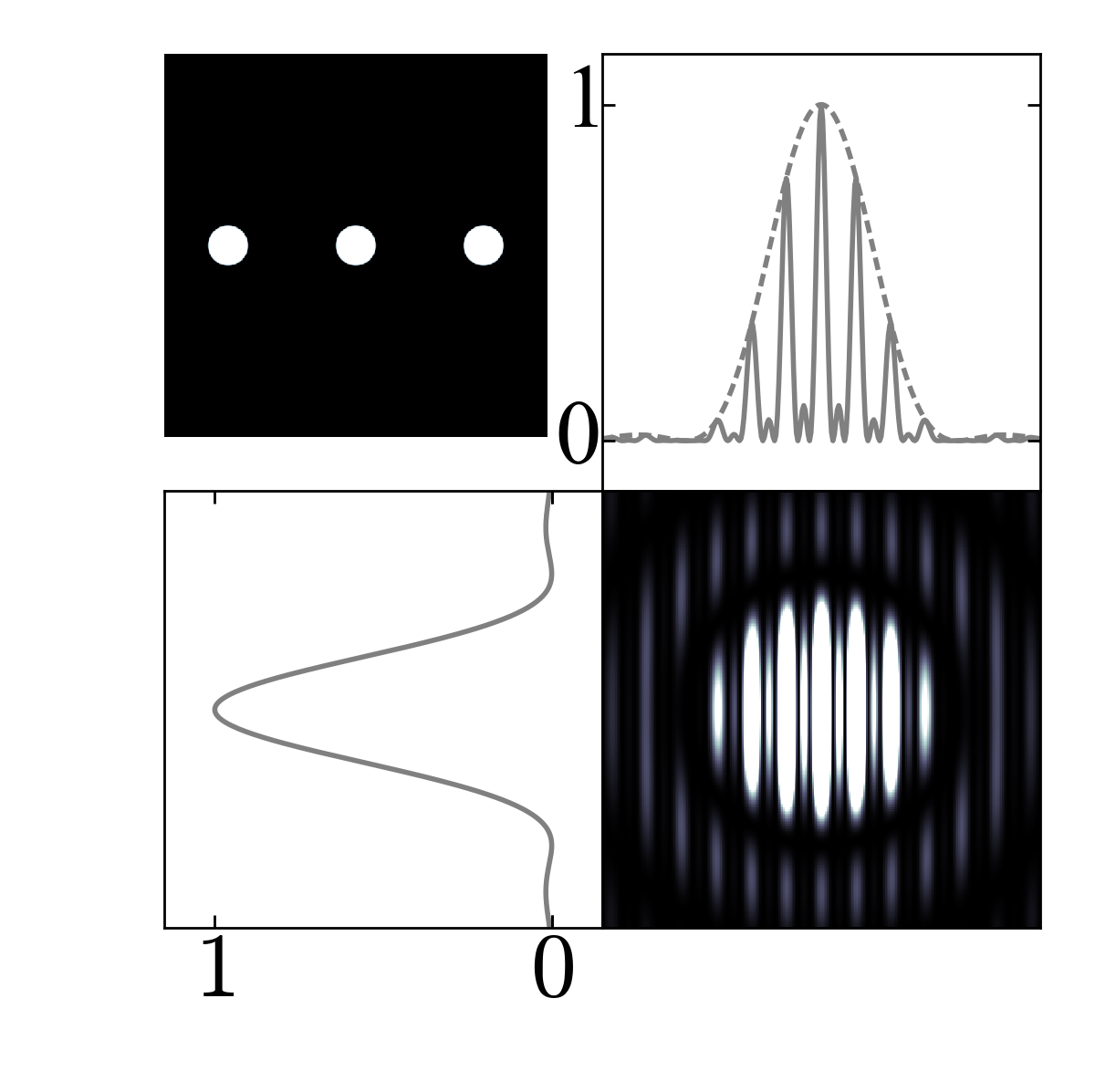 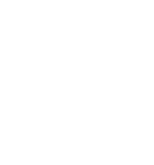 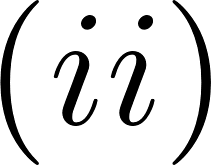 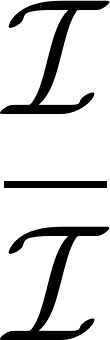 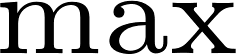 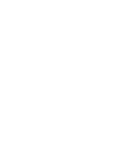 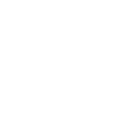 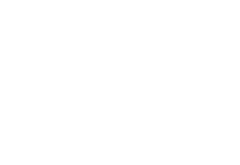 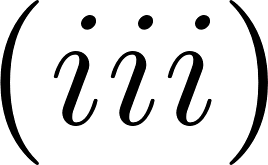 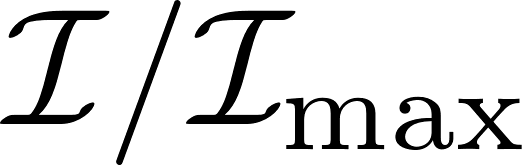 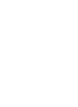 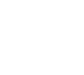 OPTICS f2f p 102
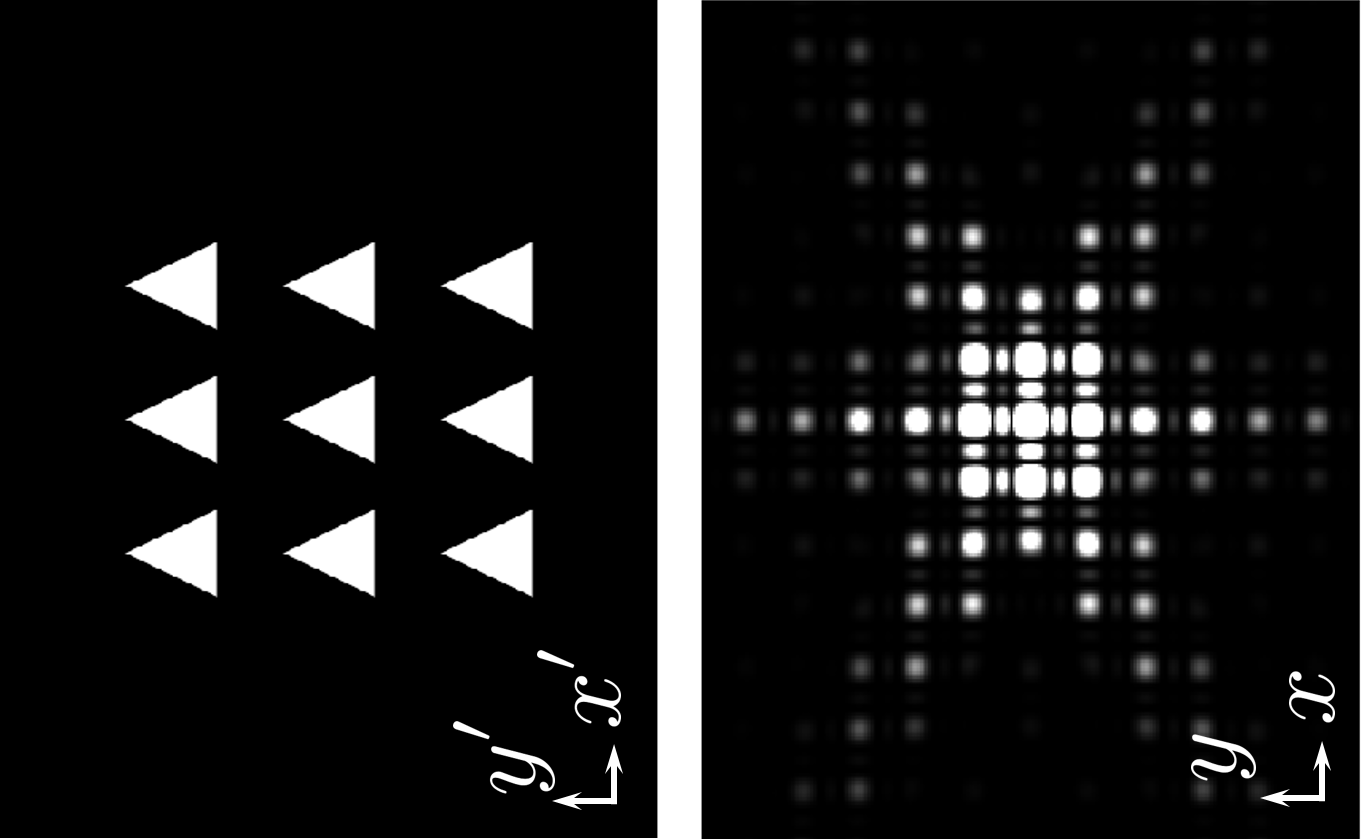 OPTICS f2f p 103
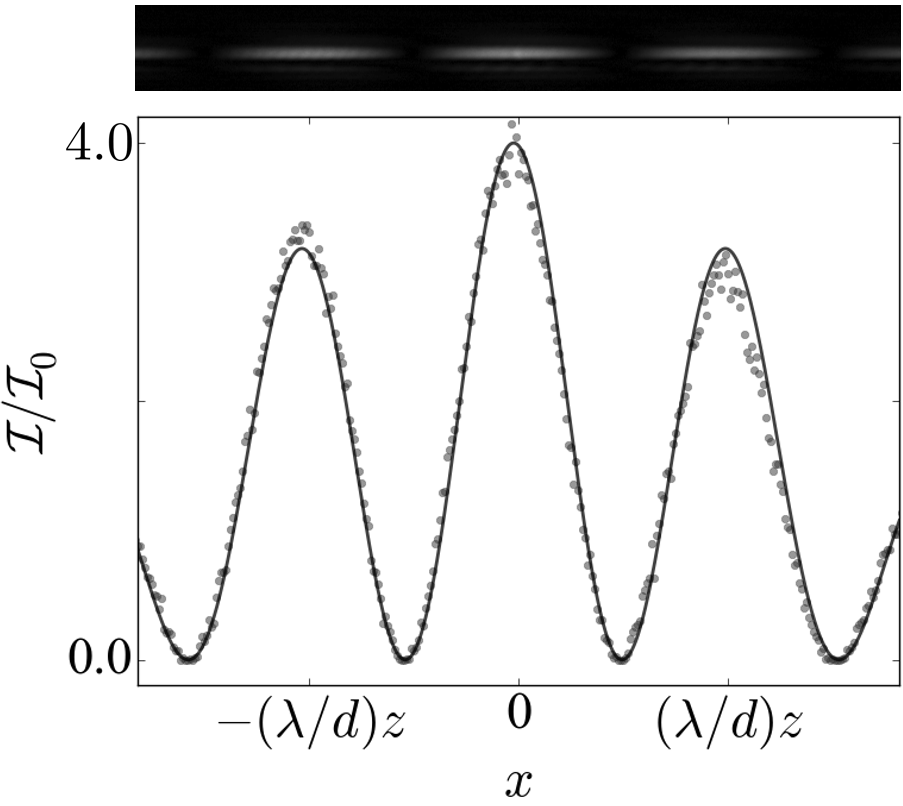 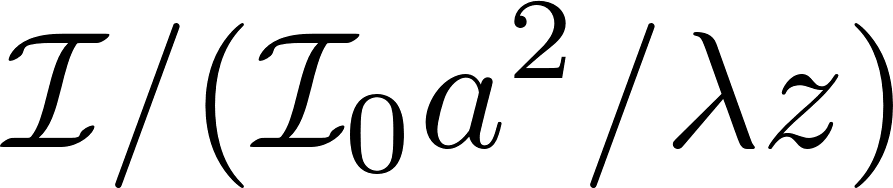 OPTICS f2f p 104
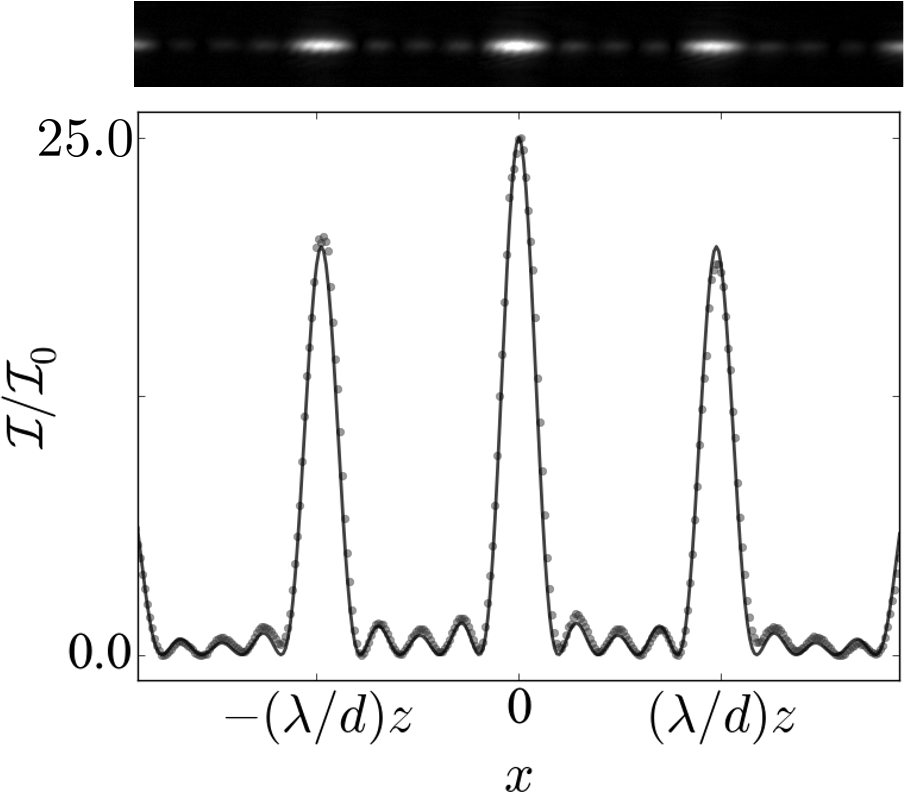 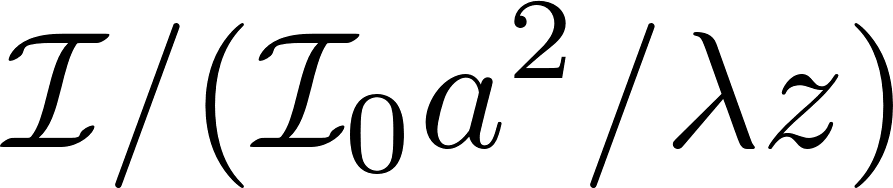 OPTICS f2f p 104
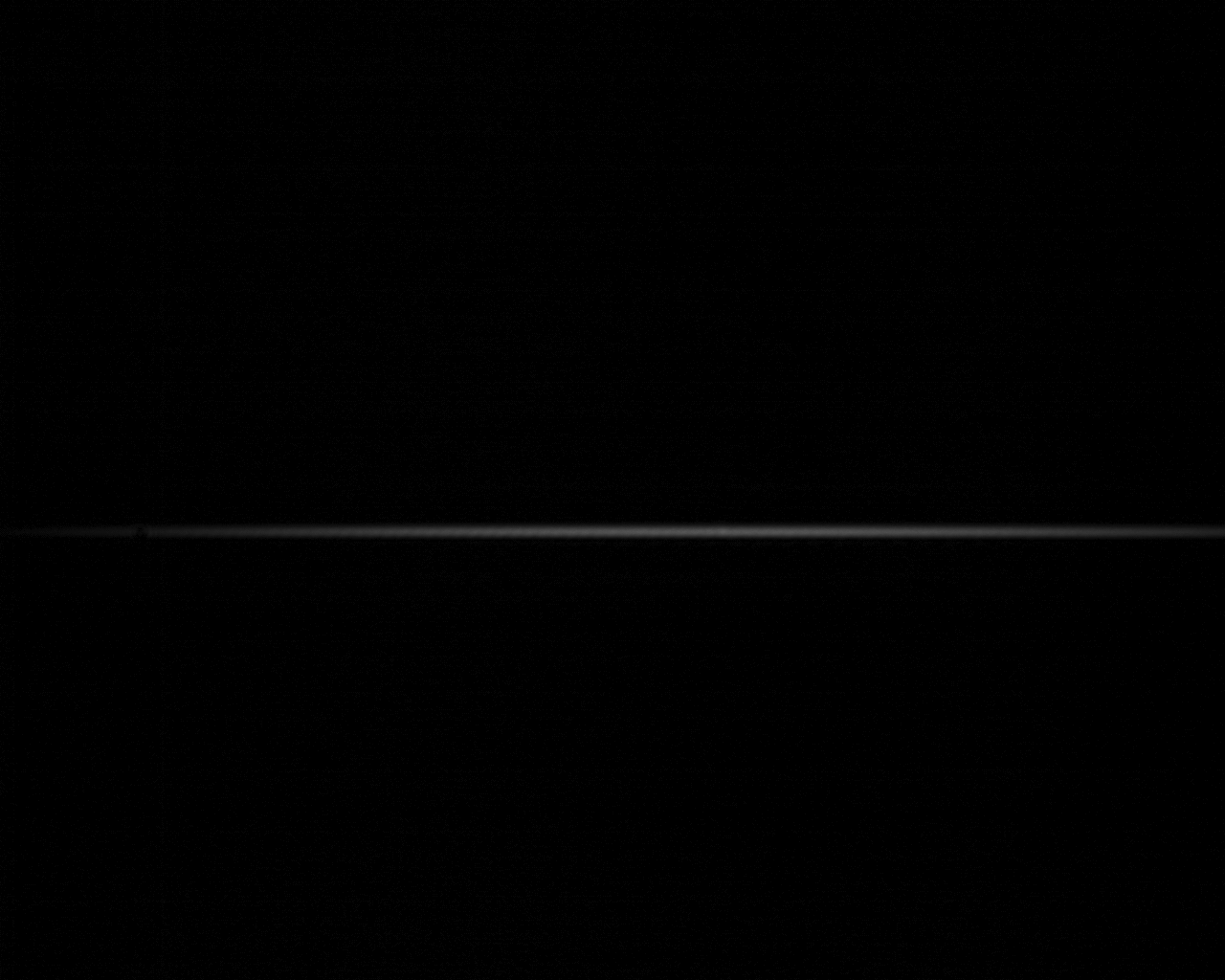 N=1
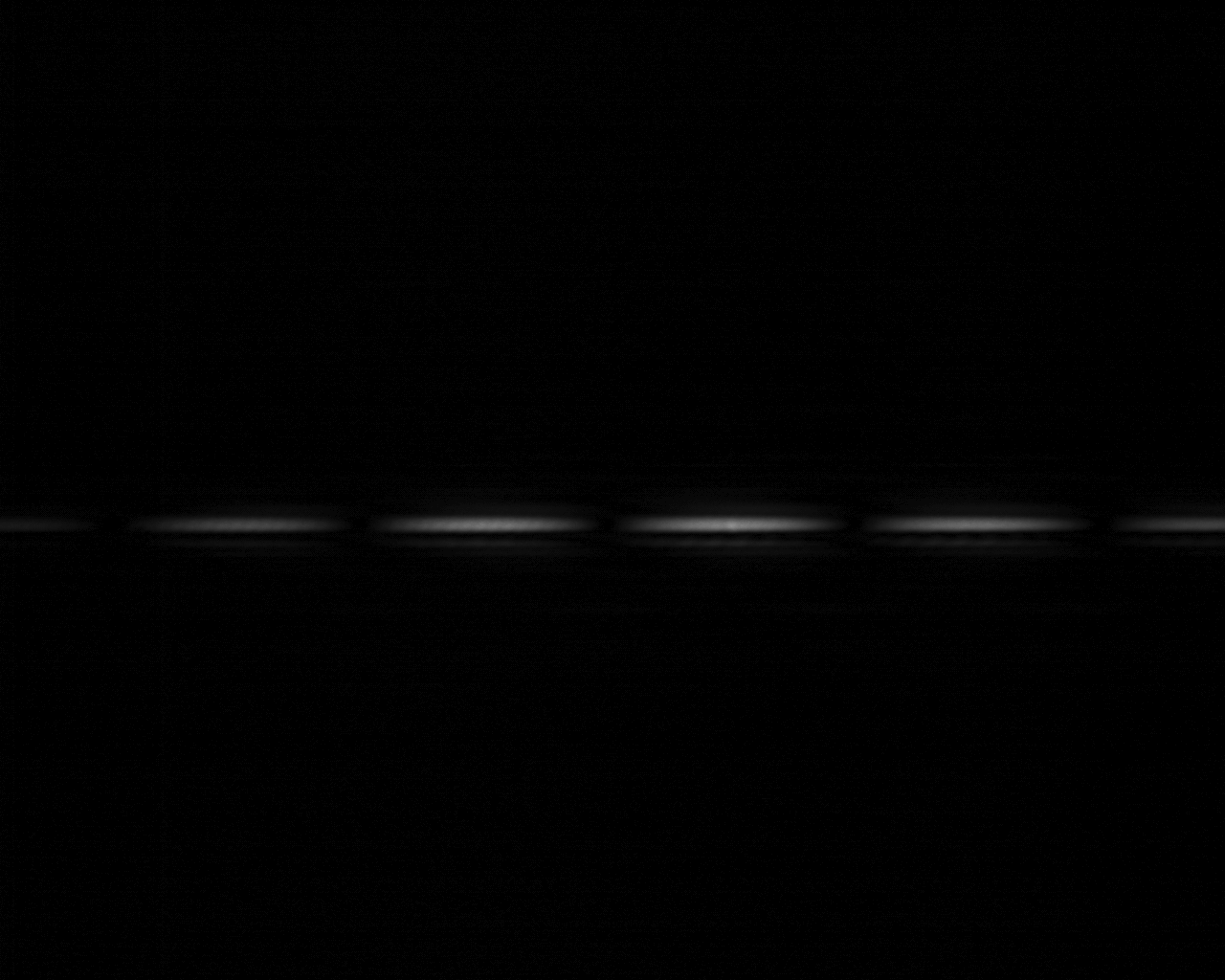 N=2
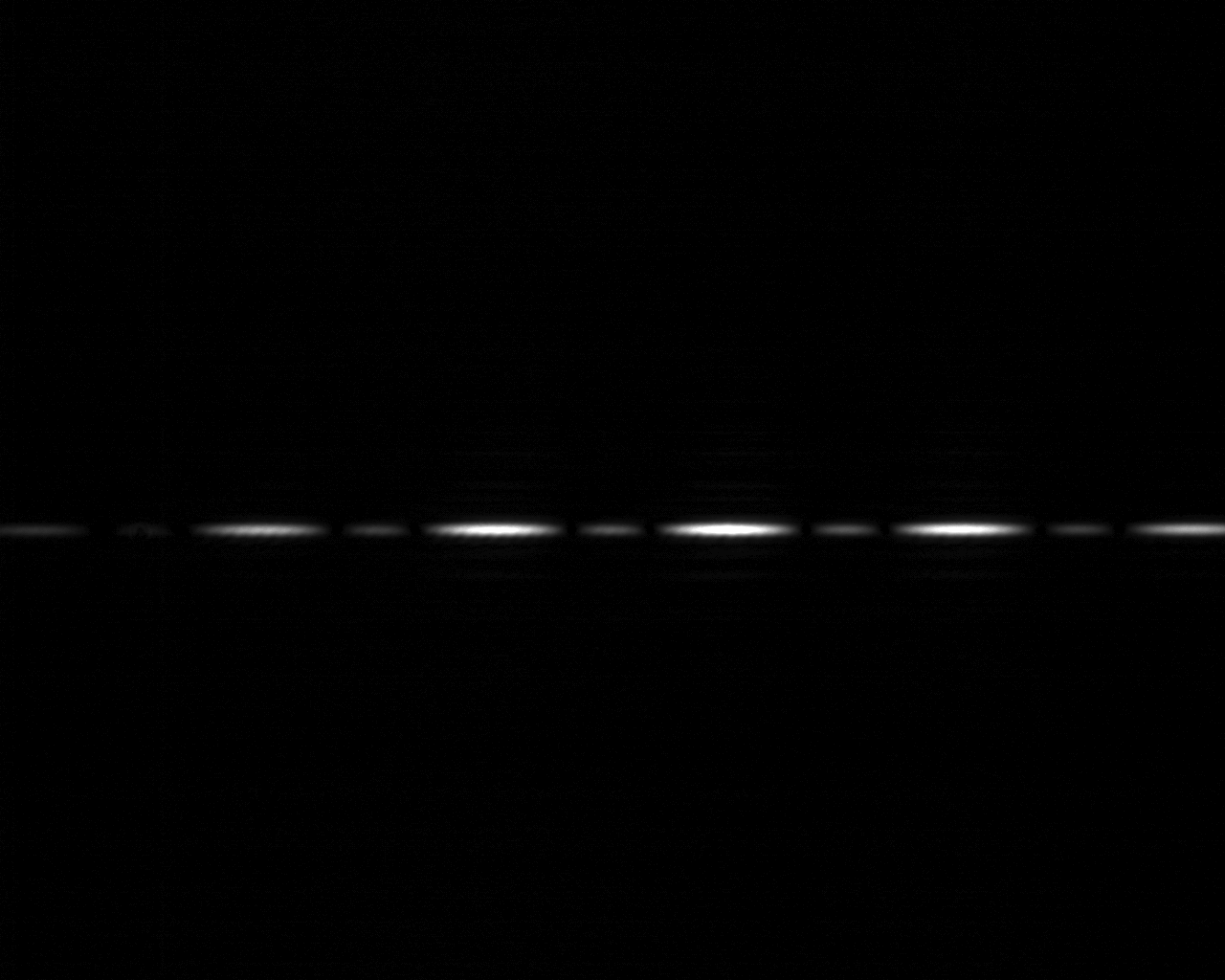 N=3
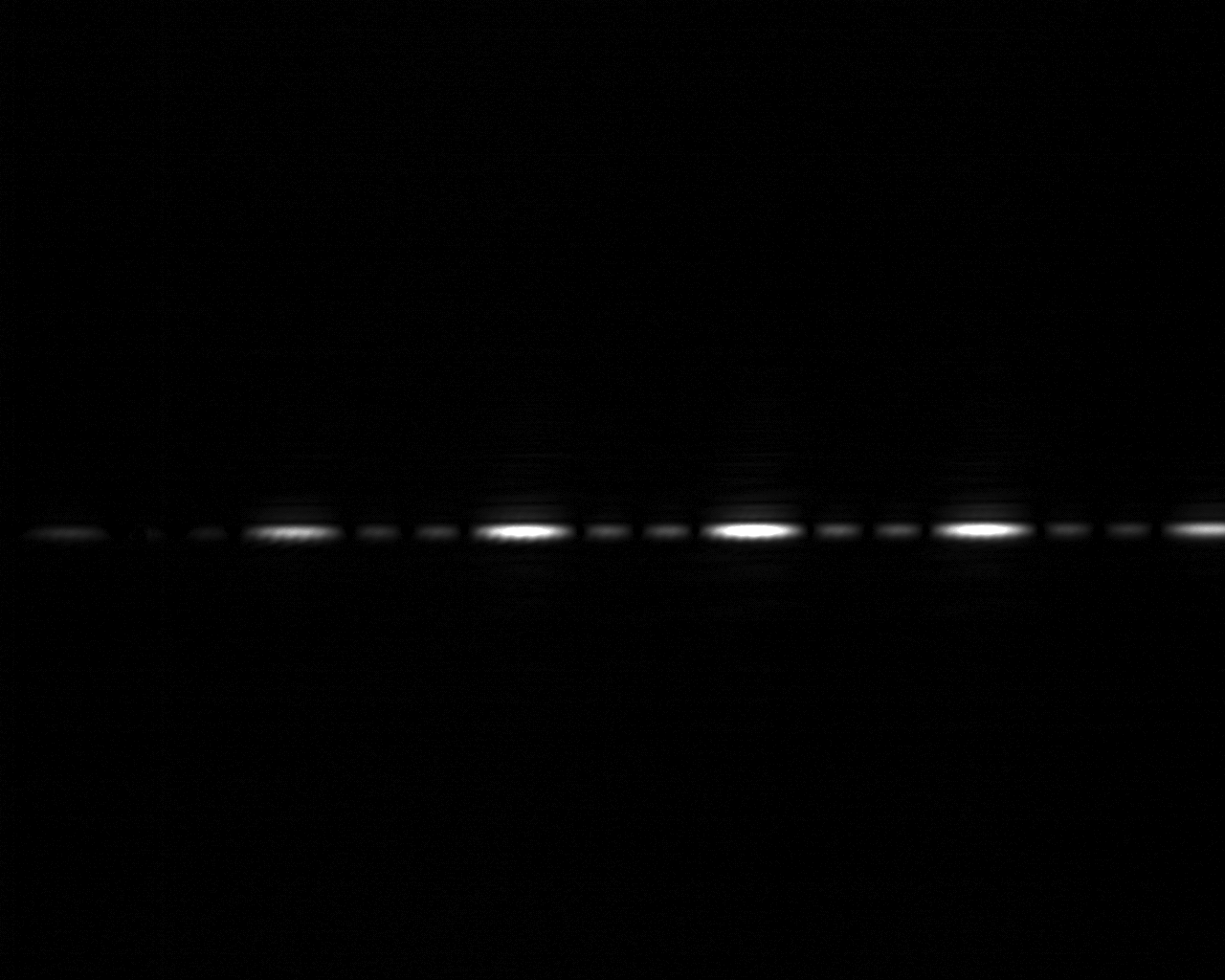 N=4
N=5
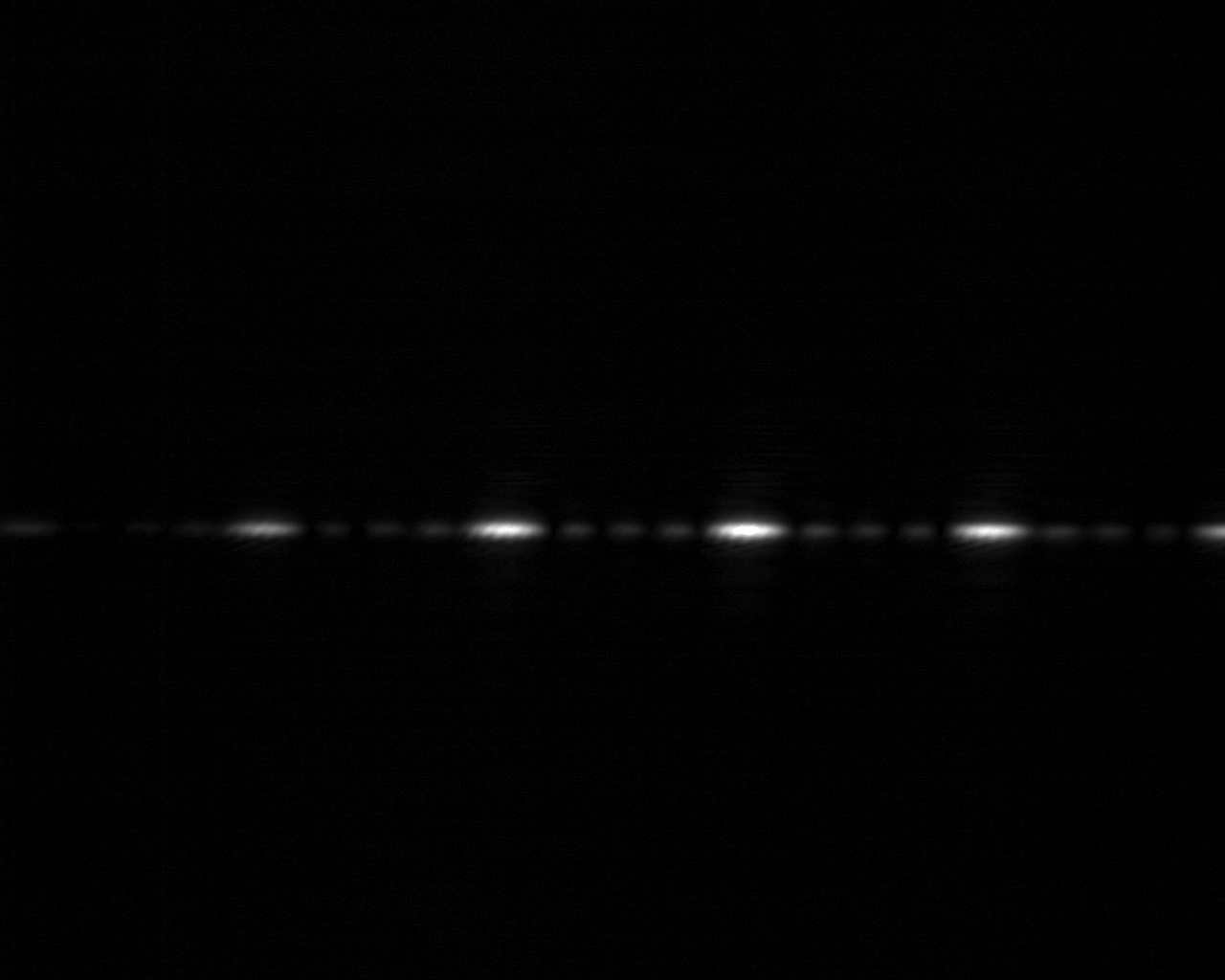 N=6
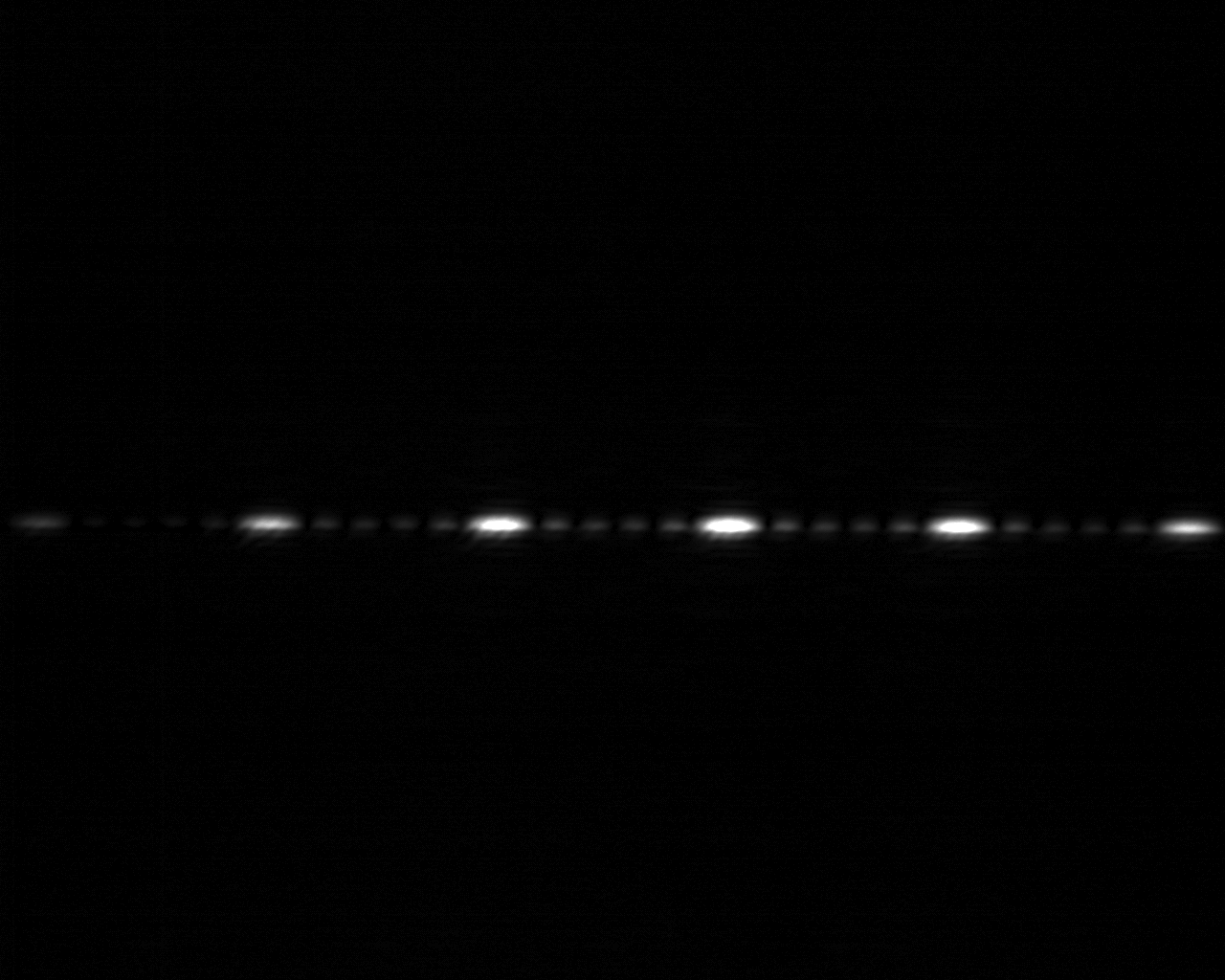 OPTICS f2f p 104
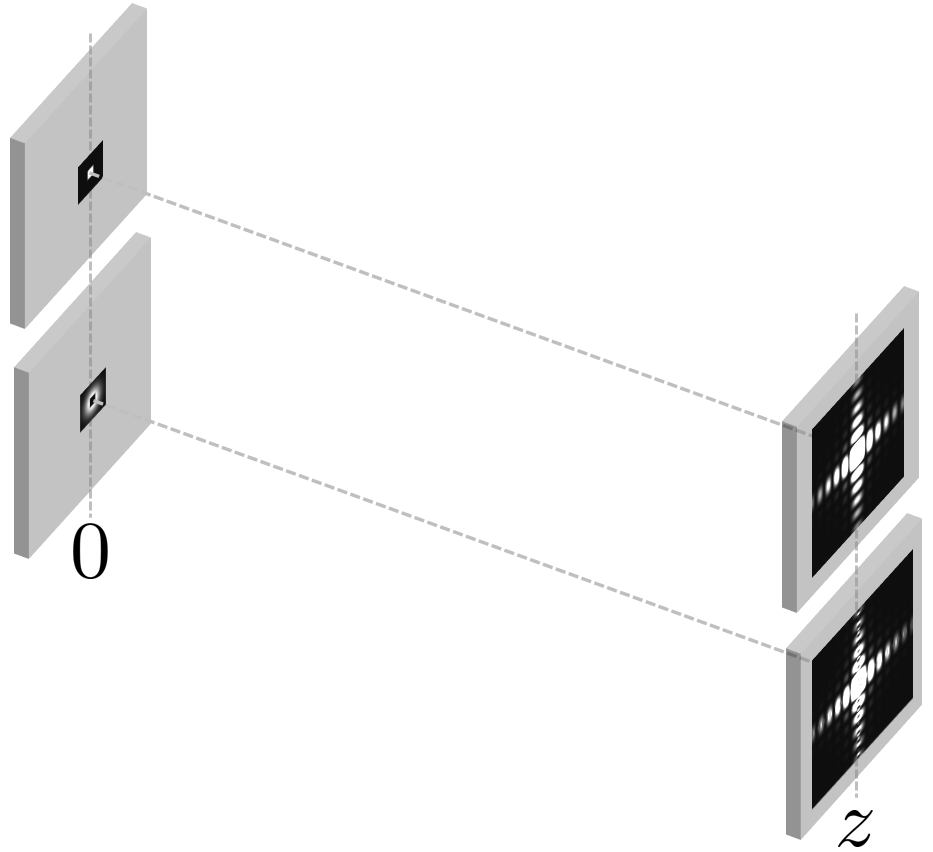 OPTICS f2f p 105
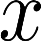 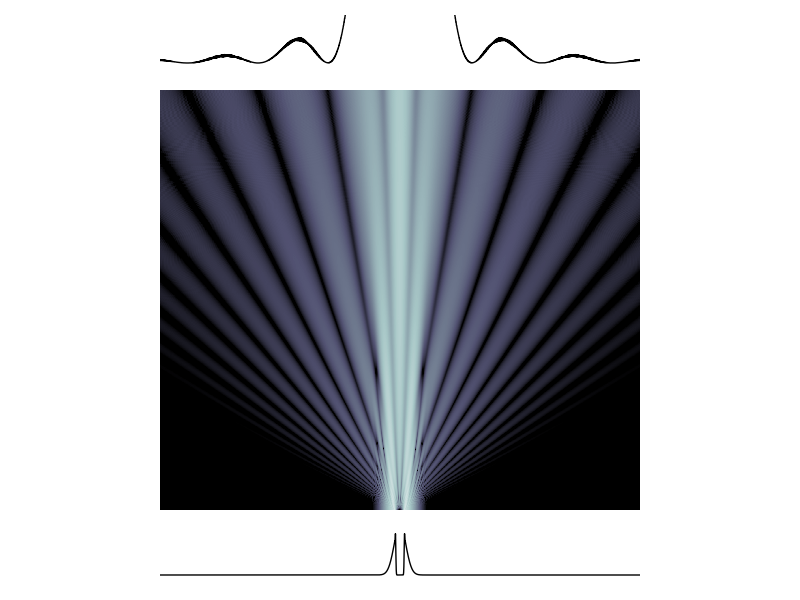 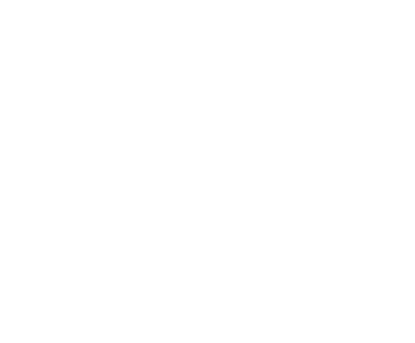 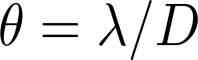 OPTICS f2f p 106
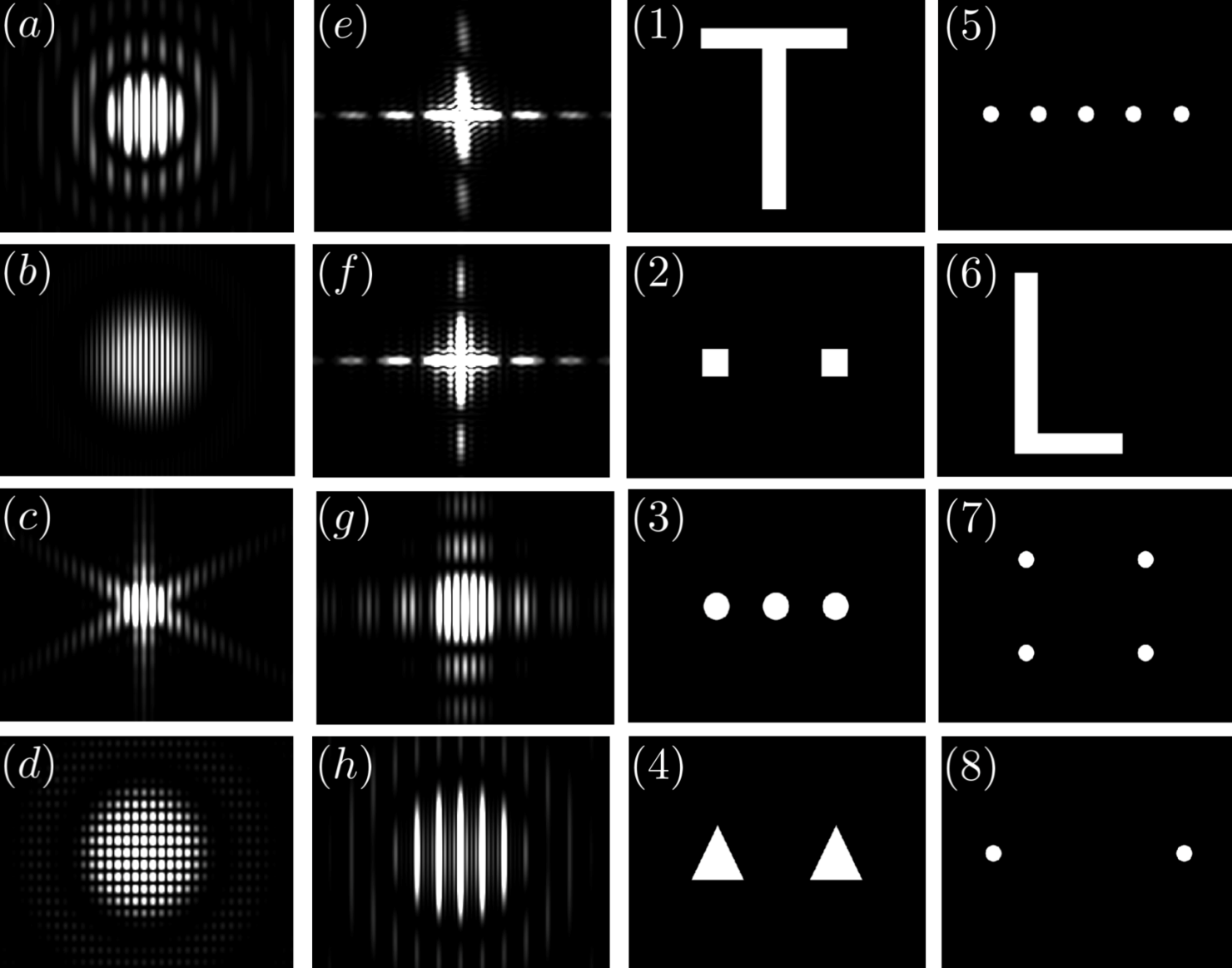 OPTICS f2f p 110
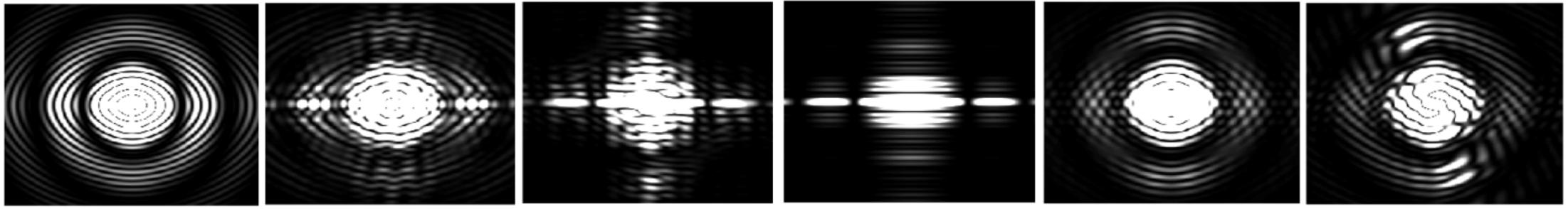 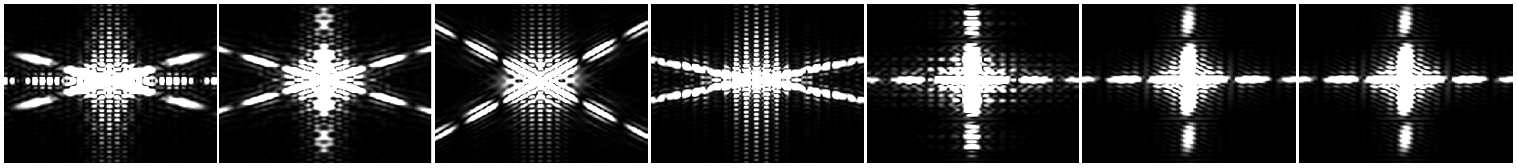 OPTICS f2f p 110